The Dynamics of Motorcycle Crashes
Focus on Advanced (Anti-lock) Braking Systems and Post-crash Motion
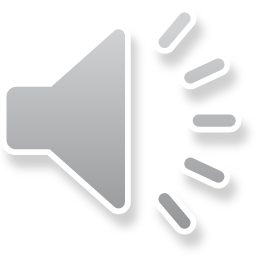 Authors: 	Elaine Hardy
			James V. Ouellet
			Dimitris Margaritis
			Martin Winkelbauer
1
Research Team
The research team has wide experience in the investigation and study of motorcycle crashes.
Elaine Hardy, UK
James V. Ouellet, USA
Dimitri Margaritis, Greece
Martin Winkelbauer,  Austria
Elaine Hardy collaborated in EU funded projects on Motorcycle safety and  has written reports on fatal vehicle crash investigations in Northern Ireland; James Ouellet co-authored the seminal Hurt Report and was responsible for in-depth motorcycle crash investigations in Thailand. The latter two researchers collaborated in the OECD/ITF research report, “Improving Safety for Motorcycle, Scooter and Moped Riders.
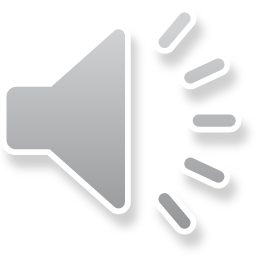 2
[Speaker Notes: Hello everybody,

My name is Elaine Hardy and today I am representing my illustrious colleagues, James Ouellet, Dimitris Margaritis and Martin Winkelbauer.  Our presentation entitled Dynamics of motorcycle crashes focuses on Anti-lock Braking Systems and Post-crash motion.]
Methodology, Objectives, Outcome
The survey covered eight different languages: English, French, Swedish, German, Spanish, Italian, Greek and Norwegian.
The on-line survey took place between May and October 2019. In total 1,578 motorcyclists from 30 countries replied to 39 questions, none were mandatory and the details of the respondents to the survey were anonymous.
The objectives of the survey were to find out what actually happens from the motorcyclists’ perspective when they crash and the follow up events.
The survey’s overall results highlight the relationship between speed, protective equipment, assistance systems and injuries, as well as how post-crash motions change with the crash occurrence and injury outcome.
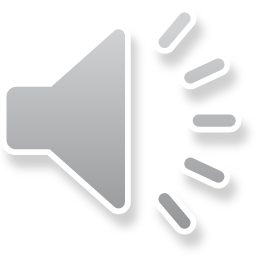 3
[Speaker Notes: An online survey was carried out in 2019 which focused on motorcyclists who had been involved in a crash. The survey was disseminated throughout Europe, the USA, Canada, Asia, Australia and South America in order to get as much of a global response as possible.
A sample of 1,578 motorcycle riders from 30 different countries answered a questionnaire which included 39 questions.  Particular focus was put on questions most relevant to motorcycles like the use of protective equipment and assistance systems, in particular ABS. 
As I will explain during this presentation, the most exciting and relevant finding was that the mechanism or rather – what happens after the rider crashes, has provided important information of the effects of post-crash motion and in particular Topside – when the rider goes over the front of the handlebars.  
Important to point out is that the purpose of this survey was to understand the dynamic of crashes, it was not to look for blame either of the riders’ actions or of the motorcycle’s performance, that was not the intent or scope of this study.]
Profile of Riders
Of the 1,578 responses to the survey: 
These crashes were distributed somewhat evenly around the week, with Saturday over-represented (20%) and Monday underrepresented (9.5%).   About three-fourths occurred between 8 a.m. and 6 p.m. Female riders made up 8% of respondents. 
Eighty-four percent of riders reported living in EU countries (including the UK), 6% in the USA-Canada, and 8% in Australia. Riders with full licences represented 86% of respondents.
Ninety-one percent of the respondents were male; the median age was 44 and the largest age group was in the 45-54 age range. Only one in 40 (2.5%) said they had been riding less than a year while five percent said they had been riding over 40 years consecutively.  
Motorcycles accounted for about 90% of the total PTWs.  Scooters and mopeds combined made up about another 5%. 
Fifty-seven percent fell into the 500-1000 cc range and another 28% were larger than 1000cc.  Motorcycles under 500cc were only 15% of the total.
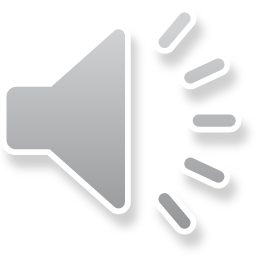 4
[Speaker Notes: The crashes were distributed somewhat evenly around the week, with Saturday over-represented (20%) and Monday underrepresented (9.5%).   About three-fourths occurred between 8 a.m. and 6 p.m.  Most occurred in summer. 
Eighty-four percent of riders reported living in EU countries, 6% in the USA-Canada, and 8% in Australia. Riders with full licences represented 86% of respondents.
91% of the respondents were male with a median age was 44 and the largest age group was in the 45-54 age range. Only one in 40 (2.5%) said they had been riding less than a year while 5% said they had been riding over 40 years consecutively. 
90% of the PTWs were motorcycles and 5% were either scooters or mopeds. 57% of the motorcycles were in the 500-1000 cc range and another 28% were larger than 1000cc.  Motorcycles under 500cc were only 15% of the total which reflects the fact that the majority of respondents came from developed countries.]
Motorcycle pre-crash speed
We asked riders to estimate their speed within a 10 km/hr range and assumed they were giving us the pre-crash speed.  Figure 1 shows a cumulative percent distribution of the estimates given by 1,413 riders (150 estimated in miles per hour, while 15 gave no answer.)  
The median speed fell in the 31-40 km/hr range (19-25 mph) while the 90th percentile speed was around 80 km/hr (50 mph).
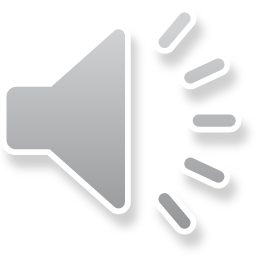 5
[Speaker Notes: Based on the findings of previous motorcycle crash investigations in particular, the Hurt and Thailand studies, riders typically have a reasonable estimate of how fast they were going before the situation turned ugly yet no clear idea of their speed when they actually crashed.  We asked riders to estimate their speed within a 10 km/hr range and assumed they were giving us the pre-crash speed.  The figure in this slide shows a cumulative percent distribution of the estimates given by 1,413 riders (150 estimated in miles per hour, while 15 gave no answer.)  The median speed fell in the 31-40 km/hr range (19-25 mph)]
Total riders injured/speed prior to crash (960 kph + 128 mph = 1088)
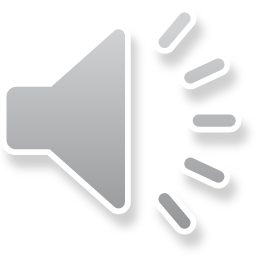 61% of those injured, crashed at speeds between 21 and 80 kph (13-50 mph)
6
[Speaker Notes: How speed effects the severity of injuries is a major focus of debate amongst road safety analysts.  We asked the respondents to indicate their estimated speed prior to crashing and then compared that speed to whether the rider had been injured or not.  Overall 980 injured respondents indicated their speed in kilometres while 128 gave their estimated speed in miles.  Overall there were 1088 riders who were injured – however this is not an indication of the severity of their injuries.   Just over half of the rider (51.5%) using kilometres as a measure, indicated their speed as between 21 kph and 60 kph, while 61% of those injured, crashed at speeds between 21 and 80 kph (13-50 mph).  In total, 67.5% of those who were asked whether they were injured replied that they had been.  Note that while the percentage of those injured increased with speed, the severity of the injuries did not as will be explained further on in this presentation.]
Braking and Advanced Braking Systems
Prior to crashing, did you apply the brakes
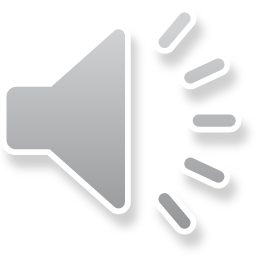 The highest proportion of motorcyclists who had completed post licence training, did training for emergency braking (36.3%). Of those, 44% (n.252) had motorcycles equipped with ABS at the time of the crash.
35%
7
[Speaker Notes: We asked the riders about the type of post licence training that they had done and the highest proportion of motorcyclists who had completed various types of post licence training, did training for emergency braking. Of those, 44% (n.252) had motorcycles equipped with ABS at the time of the crash. 
Possibly more of interest is that of the n.553 (36.3%) who did not use their brakes prior to crashing, which raises the issue of perception/reaction time for the rider which is indicated at between 0.75 to 1.5 seconds by forensic crash scene investigators. In other words, the rider may not have had time to react.]
Precrash Brake Use by Riders With or Without ABS
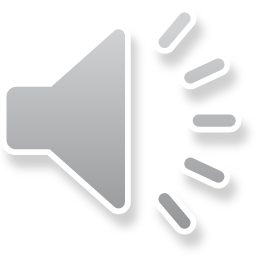 *Excludes “Uncertain/no answer
Χ2 = 46.2, p < .01
8
[Speaker Notes: Indeed, the most interesting finding was that the riders with ABS were significantly less likely to brake 258 of 517 who answered that they applied their brakes equal to 49.9%, than riders without ABS who applied their brakes , 605/887 equal to 68%, as this table highlights. The difference was highly significant.]
Trajectory (Post-crash motion) and Brakes
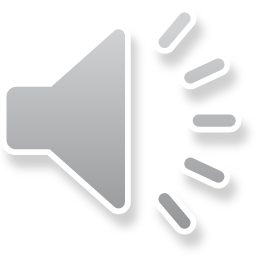 9
[Speaker Notes: The focus of this study has been on the trajectory or post-crash motion of the respondents. The mechanism of the crash as this study indicates is crucial in determining the type and severity of injuries.  As highlighted in this table, there were 3 trajectories that had a higher proportion in terms of post-crash motion.  Low left-side, low right-side and topside (which is over the top of the handlebars). As can be seen from this table, a higher proportion of riders whose motorcycles did not have ABS fell either left or right low-side. Slightly less for those who fell topside.
The respondents whose trajectory was Left low-side indicated that a third (33.5%) had motorcycles with ABS brakes but did not use their brakes, while 26.2% (n.64) fell to the right (Right low-side) in both cases, just over half did not use their brakes prior to crashing. 
Of particular interest is that 37.1% (n.107) of the n.288 respondents with ABS brakes on their motorcycles were projected Topside – i.e. over the front of the handlebars.  This compares to 33.5% (n.105) left low-side and 26.2% (n.64) right low-side.]
Mechanism or Post-crash Motion
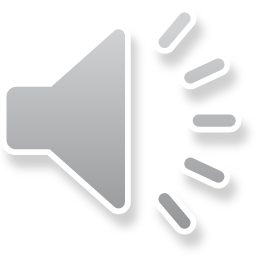 10
[Speaker Notes: There were around a quarter of the riders who did not separate from their motorcycles when they crashed. Of those who did separate from their motorcycles, once again the 3 trajectories are predominant and indicates that the Left low-side with n.313 (19.8%) was the direction of the highest proportion of riders, followed by Topside, over the front of the handlebars, with n.288 (18.3%) and Right low-side with n.244 (15.5%).   
The biggest proportion of the position of impact on the motorcycle was frontal (15.4%) with 10.1% lateral left side and 12.4% lateral right side. This is followed by those motorcycles that were rear-ended (9%).  Worth noting is that those representing half of the respondents didn’t know which way they fell.]
Trajectory of rider Left Hand Traffic (LHT) and Right Hand Traffic (RHT)
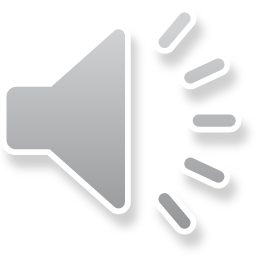 Of those travelling on the right of the road n.251 (42.3%) indicated that their trajectory was Left low-side while n.61 (49.2%) of those travelling in left hand traffic indicated that their trajectory was also Left low-side.
11
[Speaker Notes: The comparison with left hand traffic and right hand traffic in terms of trajectory (post-crash motion) is useful to understand whether riding on the left or the right side of the road has any bearing on the type of crash. The accepted view is that when crashes occur at bends in countries that drive on the left side of the road, the propensity to crash at a bend would be that the rider would go wide towards the right side of the road and head into oncoming traffic, conversely where a crash occurs in countries that drive on the right, the rider would go wide towards the left side of the road and head into oncoming traffic. 
As the table indicates, in this survey there appears to be little difference in the outcome of the trajectory whether riding in left hand traffic or right hand traffic when the rider fell Left low-side. Of those travelling on the right of the road n.251 (42.3%) indicated that their trajectory was Left low-side while n.61 (49.2%) of those travelling in left hand traffic indicated that their trajectory was also Left low-side – i.e. the majority of both groups indicated that they fell to the left.  Could this be due to the fact that the front brake lever is on the right of the motorcycles? It is an interesting dilemma.]
The Mechanism: Trajectory - injuries
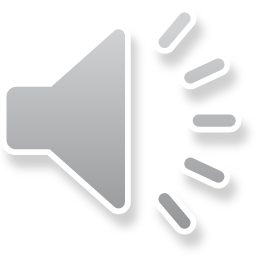 12
[Speaker Notes: The following tables indicate the type of injuries (*type of injuries in this study, means the location on the body of the injury) identified, depending on the trajectory (post-crash motion) of the respondents. 
 
What these particular responses do not indicate is the severity of the injuries or whether the injuries resulted in time spent in hospital. The first table focuses on lower limb and pelvic injuries as well as upper limbs and indicates that the two. It shows that two trajectories, Left-low-side and Topside dominate injuries to these regions. Left low-side averaged 20% (excluding pelvic internal) and Topside averaged about 25%. 
 
The 2nd table for abdominal and chest injuries highlights the two dominating post-crash motions with the highest proportion of injuries as Left low-side and Topside. However, across the range of types of injuries, topside dominates with an average of 30% for abdomen and chest injuries and Left low-side has an average of 20% for chest injuries.]
Mechanism and injuries cont.
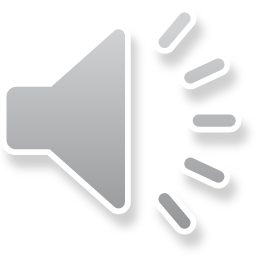 13
[Speaker Notes: This table tabulates back and shoulder injuries by rider trajectories. In this case, the post-crash motion, Topside overwhelmingly dominates with 29% for shoulder injuries compared to the remaining trajectory types.  Also leading the type of trajectory – Topside shows that 31% of the riders had back injuries.  Both these types of injuries which Topside dominates are far above the remaining trajectories.   With regards Neck (35.8%), Face (32.7%), Head (44.9%) and Brain (40.7%) injuries, once again Topside dominates and demonstrates that going over the top of the handlebars has serious consequences for the rider.]
Type of Crash
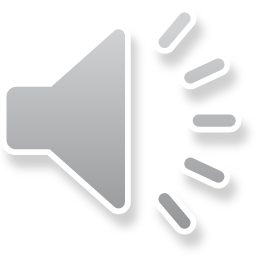 14
[Speaker Notes: It comes of no surprise that the type of crash involved a car or van, indeed over 50% of the riders collided with these vehicles. As a point of interest, 95 riders were hit while stationary, mainly by a car.   

There were 321 (22.5%) who lost control of their motorcycle and crashed without hitting another vehicle or object.  Included within the nomination of “other” there were 27 riders who crashed while trying to avoid another vehicle.  57 riders collided with crash barriers which included 7 “motorcycle friendly” barriers, representing 4% of the respondents. 

 In 36 cases, large animals were the cause of the crash which included a bear, moose, kangaroos, herds of cattle or sheep and deer. Tricky job teaching wild animals to respect road rules.]
Days in Hospital and brakes
Overall there were n.109 riders whose motorcycles had ABS who were hospitalized for between one day to n.180 days.  Of these n.41 (37.6%) applied their brakes prior to crashing while n.50 (45.8%) did not (n.15 (13.7%) were uncertain). 
Conversely n.185 riders whose motorcycles did not have ABS and who were hospitalized ranging from one day to n.183 days.  Of these n.115(62.2%) applied their brakes prior to crashing and n.47 (25.4%) did not (n.21 (11.4%) were uncertain). 
That is, even among hospitalized riders, those without ABS were significantly more likely to report braking before they crashed.
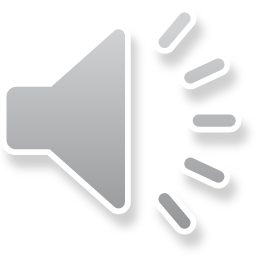 15
[Speaker Notes: Overall there were n.109 riders whose motorcycles had ABS who were recovered in hospital ranging from between one day to n.180 days.  Of these n.41 (37.6%) applied their brakes prior to crashing while n.50 (45.8%) did not (n.15 (13.7%) weren’t sure if they used their brakes or not). 

Conversely there were n.185 riders whose motorcycles did not have ABS and who were hospitalized ranging from one day to n.183 days.  Of these n.115 (62.2%) applied their brakes prior to crashing and n.47 (25.4%) did not (n.21 (11.4%) weren’t sure if they used their brakes or not).  That is, even among hospitalized riders, those without ABS were significantly more likely to report braking before they crashed.  

One question we didn’t ask and should have is whether the ABS system functioned when the rider used their brakes, in other words, did the ABS kick in?  Would it have made any difference?]
Mechanism Matters
The post-crash motion “Topside” occurred in 63% of those cases where the rider collided with a car. In terms of injuries this type of trajectory dominates both the range of type or location of injuries and the severity. 
Left Low-side and Right Low-side also have high levels of injuries by type. But compared to the Topside trajectory, less time was spent in hospital. 
This study suggests that the rider's trajectory in the crash strongly influences the range of injuries riders sustain and also the injury severity.  
In nearly every body region, "Topside" – ejection forward over the handlebars – accounted for more injuries than any other trajectory.  In addition, riders who ejected Topside were more likely to be hospitalized than riders who had some other trajectory and they were more likely to be hospitalized for longer.
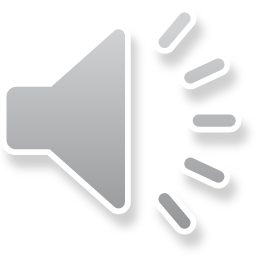 16
[Speaker Notes: The post-crash motion “Topside” occurred in 63% of those cases where the rider collided with a car. In terms of injuries this type of trajectory dominates both the range of type or location of injuries and the severity. 

The following types of trajectories: Left Low-side and Right Low-side also have high levels of injuries by type. But compared to the Topside trajectory, less time was spent in hospital. 

This study suggests that the rider's trajectory in the crash strongly influences the range of injuries riders sustain and also the injury severity.  In nearly every body region, "Topside" – ejection forward over the handlebars – accounted for more injuries than any other trajectory.  In addition, riders who ejected Topside were more likely to be hospitalized than riders who had some other trajectory and they were more likely to be hospitalized for longer.]
Summary
1578 motorcyclists from 30 countries replied to the survey
36.3% of the motorcycles had Advanced Braking Systems, 12% had traction control.
35% of the riders did not use their brakes prior to crashing and of these, n.259 (46.8%) had ABS brakes fitted. 
Only half the riders on ABS-equipped motorcycles reported braking before they crashed compared to two-thirds of those on a motorcycle without ABS. 
65% of riders admitted to hospital were travelling under 70 kph (44 mph).
Speed does not appear to have a strong effect on injury severity.  
Injury mechanism seems to matter more, in particular, the post crash trajectory of the rider. Mechanism strongly affects not only the type and range of injuries but also the severity of the injuries as measured by hospitalization.
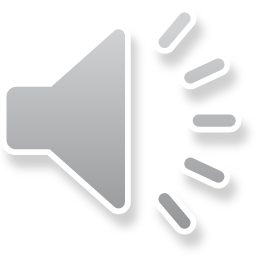 17
[Speaker Notes: So, ladies and gentlemen, to summarise
There were 1578 motorcyclists from 30 countries who replied to the survey
The findings of the analysis of the replies tell us that 36.3% of the motorcycles had Advanced Braking Systems, 12% had traction control.
35% of the riders did not use their brakes prior to crashing and of these, n.259 (46.8%) had ABS brakes fitted. 

Only half the riders on ABS-equipped motorcycles reported braking before they crashed compared to two-thirds of those on a motorcycle without ABS. 
65% of riders admitted to hospital were travelling under 70 kph (44 mph).

Certainly contentious, but definitely evident from our survey, is that speed does not appear to have a strong effect on injury severity, this is based on the correlation of speed, the type (or location) of injuries and the number of days that the rider spent in hospital and in rehabilitation. 

Mechanism matters: in particular, the trajectory of the rider post-crash, determines not only the type and range of injuries but also the severity of the injuries in terms of the area of the injuries on the body and this ladies and gentlemen is where motorcycle research needs to focus to find solutions to reduce motorcyclist injuries.]
Thank you
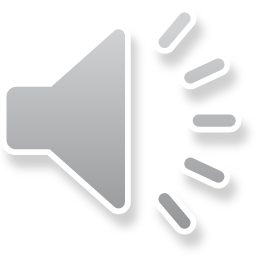 18
www.investigativeresearch.org